Growing your XQ involves creating visibility into what makes you tick, specifically your experiences that influenced your mindsets and led you to develop specific abilities. The XQ snapshot guides you through looking at these things in a sequential way
XQ Snapshot Template
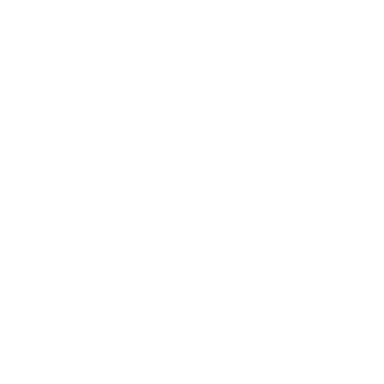 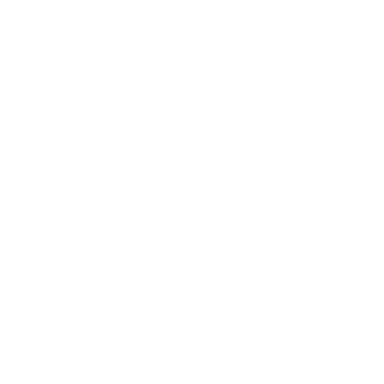 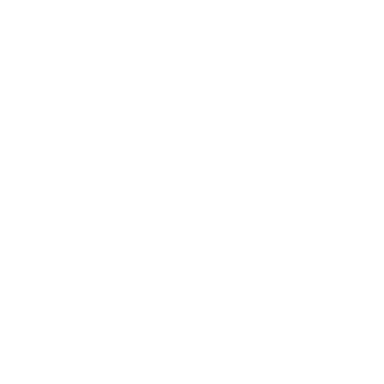